“And Jehovah gave the people favor in the sight of the Egyptians.  Moreover the man Moses was very great in the land of Egypt, in the sight of Pharaoh’s servants, and in the sight of the people.”  (Ex. 11:3)
1
Kevin Kay
Moses
Greatness
Personified
Kevin Kay
2
Moses’ Shortcomings
3
Kevin Kay
Moses:  A Great Man
Meekest man of his generation  (Num. 12:3)
God spoke to him “face to face”  (Ex. 33:11)
“The man of God”  (Dt. 33:1; Josh. 14:6)
“The servant of Jehovah”  (Josh. 1:13; 8:31)
“The servant of God”  (1 Chr. 6:49)
“His chosen”  (Psa. 106:23)
No prophet like him  (Dt. 34:10-12)
4
Kevin Kay
“And there hath not arisen a prophet since in Israel like unto Moses, whom Jehovah knew face to face, in all the signs and the wonders, which Jehovah sent him to do in the land of Egypt, to Pharaoh, and to all his servants, and to all his land, and in all the mighty hand, and in all the great terror, which Moses wrought in the sight of all Israel.”  (Dt. 34:10-12)
5
Kevin Kay
Moses:  A Great Man
Stood before Pharaoh
Unleashed 10 plagues
Parted the Red Sea
Received God’s law
Reviewed God’s law
6
Kevin Kay
The Ten Plagues
Water to blood  (Ex. 7:14-25)
Frogs  (Ex. 8:1-5)
Lice  (Ex. 8:16-19) *
Flies  (Ex. 8:20-32) **
Disease on livestock  (Ex. 9:1-7)
Boils  (Ex. 9:8-12)
Hail  (Ex. 9:13-35)
Locusts  (Ex. 10:1-20)
Darkness  (Ex. 10:21-29)
Death of firstborn  (Ex. 11:1-10; 12:29-36)
* Magicians fail  (Ex. 8:18-19)
** Israelites spared  (Ex. 8:22-23)
7
Moses HadProblems,Too
8
Kevin Kay
Moses Had Problems, Too
Discriminated Against
Corrupting Environment 
A Fugitive 
Lost Everything
Personally Handicapped
Kevin Kay
9
Moses’ Excuses
“Who am I?”  (Ex. 3:11-12)
“What shall I say?”  (Ex. 3:13-14)
“What if they will not listen”  (Ex. 4:1-9)
“I am not eloquent”  (Ex. 4:10-17)
10
Kevin Kay
Moses Had Problems, Too
Family Troubles 
Life Was Threatened 
Criticized By His People
Real Disappointment
Kevin Kay
11
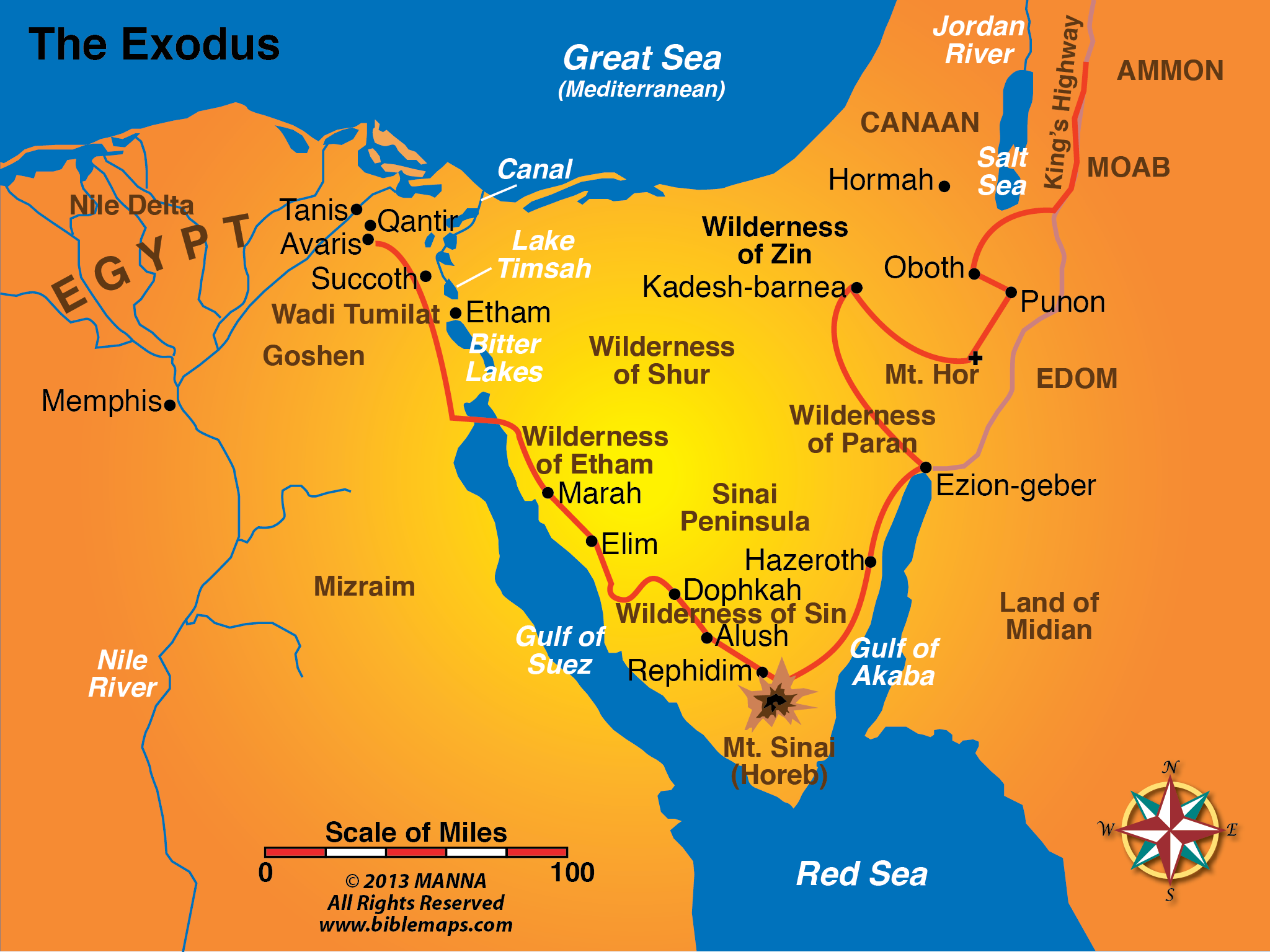 Pursuing Egyptians
Bitter Water
10 Spies
No Food
Korah’s Rebellion
No Flesh
No Water
[Speaker Notes: The Exodus]
Lessons For Us Today
Serving God Does Not Exempt Us From Problems 
Our Problems Are Not A Reason To Stop Serving God 
We Can Overcome Our Problems
Kevin Kay
13